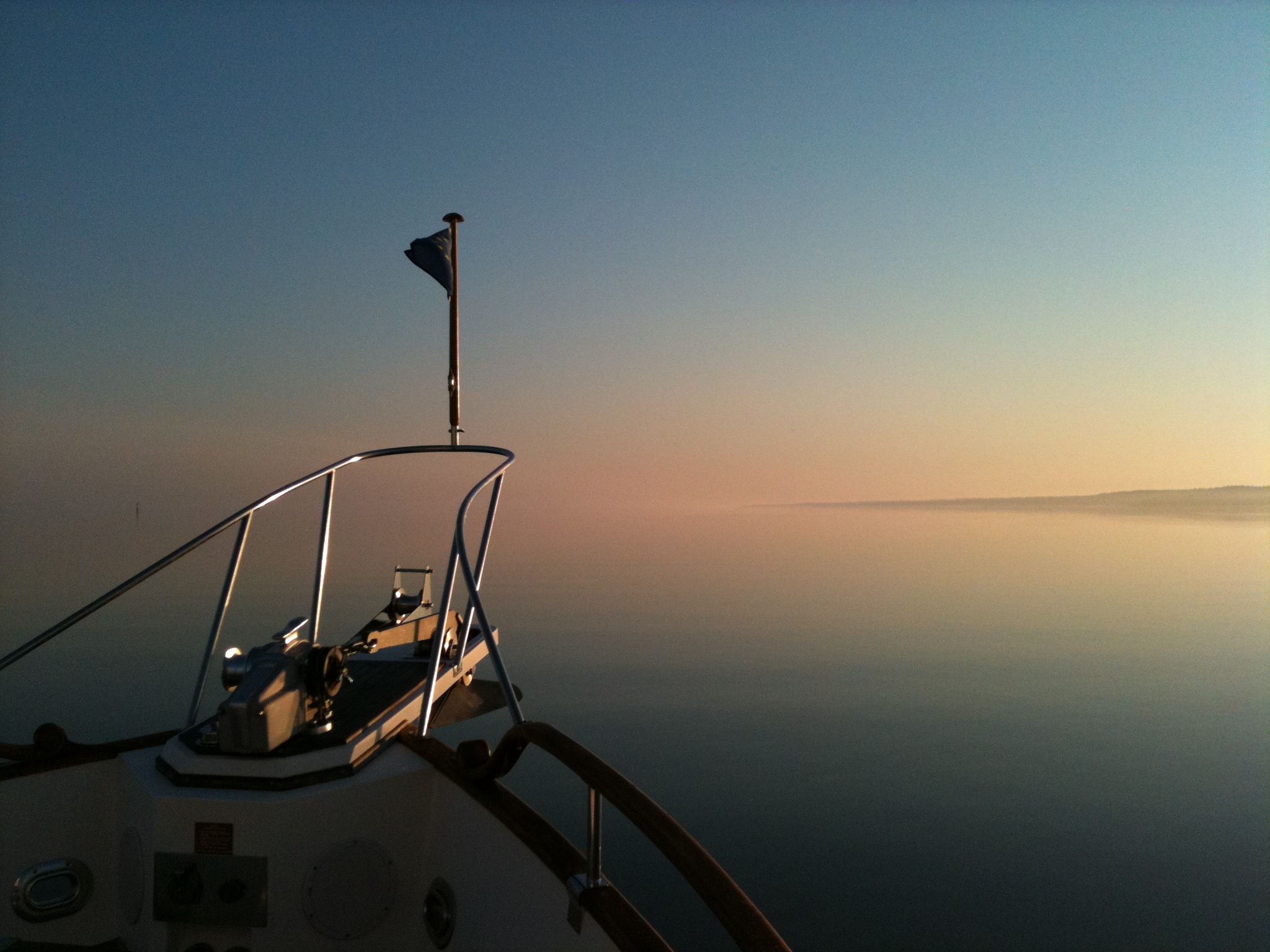 SMK Årsmöte 2019
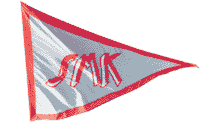 SMK Årsmöte Scandic Täby 10/4-2019Hålltider
17:30     Bjuder klubben på dryck och lättare förtäring i restaurangen
18.00     SMK Årsmöte
19:00     Slut (cirka tid)
 
Efter årsmötet
Lena Sarfjäll-Englund från Svenska Sjö kommer att informera om båtförsäkringar.
Eva Enarsson kommer att informera om vad som händer på marinan och vi får möjligheten att ställa frågor om verksamheten.
Styrelsen presenterar en sammanställning av resultaten från medlemsenkäten.
Rolf Hjelte, öfogde, berättar om vad som händer på vår fina klubbholme Sandön. Synpunkter och idéer om hur vi kan utveckla Sandön mottages tacksamt.

 20:30 Slut (cirka tid)
DAGORDNING 
§ 1	Årsmötets öppnande.
§ 2	Val av ordförande att leda förhandlingarna samt sekreterare för årsmötet.
§ 3	Godkännande av röstlängden.
§ 4	Frågan om mötet behörigen utlysts.
§ 5	Fastställande av dagordning, anmälan av övriga frågor.
§ 6	Val av två personer, att jämte ordföranden, justera mötesprotokollet.
§ 7	Styrelsens verksamhetsberättelse och resultat- och balansräkning för det senaste 	förflutna verksamhetsåret.
§ 8	Revisorernas berättelse över styrelsens förvaltning under det sist förflutna 	räkenskapsåret.
§ 9	Frågan om ansvarsfrihet för styrelsen för den tid revisionen avser.
§ 10	Val av föreningens ordförande tillika styrelsens ordförande för en tid av ett år.
§ 11	Val av tre ledamöter för en tid av två år.
§ 12	Val av en revisorer jämte en suppleant för en tid av ett år.
§ 13	Val av valberedningskommitté.
§ 14	Presentation och fastställande av budget för 2019 samt medlemsavgiften för 2020 	som föreslås bli 700.- kr.
§ 15	Övriga frågor:
§ 7   Styrelsens verksamhetsberättelse och resultat- och balansräkning för det senaste förflutna verksamhetsåret
Styrelsen, som valdes vid ordinarie årsmöte, den 22 mars 2018 med 54 personer närvarande,
har bestått av följande:
 
Jan Grenler		ordförande
Jovan Vujic		kassör  
Wilfred Simonsen		ledamot och sekreterare
Rolf Hjelte		ledamot och öfogde
Margita Gunnarsson		ledamot och klubbmästare
Monica Frick		ledamot och webbansvarig
Andreas Nordin		styrelsesuppleant
Marie Nordlander		Revisor
Kristina Rahm		Revisorssuppleant
 
Valberedning, som valdes samtidigt har bestått av följande:
Hans Nordlander		Valberedning
Fredrik Gunnarsson		Valberedning, sammankallande
§ 7 Resultat och balansräkning för 2018
Resultaträkning
§ 7 Resultat och balansräkning för 2018
§ 8  Revisorernas berättelse över styrelsens förvaltning under det sist förflutna räkenskapsåret.
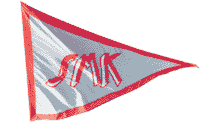 § 9  Frågan om ansvarsfrihet för styrelsen för den tid revisionen avser.
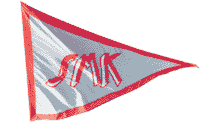 Dagordning
DAGORDNING 
§ 1	Årsmötets öppnande.
§ 2	Val av ordförande att leda förhandlingarna samt sekreterare för årsmötet.
§ 3	Godkännande av röstlängden.
§ 4	Frågan om mötet behörigen utlysts.
§ 5	Fastställande av dagordning, anmälan av övriga frågor.
§ 6	Val av två personer, att jämte ordföranden, justera mötesprotokollet.
§ 7	Styrelsens verksamhetsberättelse och resultat- och balansräkning för det senaste förflutna verksamhetsåret.
§ 8	Revisorernas berättelse över styrelsens förvaltning under det sist förflutna räkenskapsåret.
§ 9	Frågan om ansvarsfrihet för styrelsen för den tid revisionen avser.
§ 10	Val av föreningens ordförande tillika styrelsens ordförande för en tid av ett år.
§ 11	Val av tre ledamöter för en tid av två år.
§ 12	Val av en revisorer jämte en suppleant för en tid av ett år.
§ 13	Val av valberedningskommitté.
§ 14	Presentation och fastställande av budget för 2019 samt medlemsavgiften för 2020 som föreslås bli 700.- kr.
§ 15	Övriga frågor:
Valberedningens förslag till val av ledamöter
vid SMKs årsmöte 2019
 
Val av föreningens och tillika
styrelsens ordförande på
en tid av ett år				Jan Grenler 		(omval)
 
Val av tre ledamöter i styrelsen
för en tid av två år  				Jovan Vujic, kassör		(omval)
					Rolf Hjelte		(omval)
					Margita Gunnarsson		(omval)
 Val av en suppleant i styrelsenför en tid av två år				Stefan Högberg		(nyval)										 
Val av revisor jämte en
suppleant för en tid av ett år			Marie Nordlander 		(omval)
					Kristina Rahm (suppleant)	(omval)
			
För ledamoten Wilfred Simonsen återstår ett år av mandattiden.För ledamoten Monika Frick återstår ett år av mandattiden.
 
Valberedningen
……………………………………………….  
Hans-Göran Nordlander (sammankallande)
§ 14 Budget för 2019 1/3
*Hamnavgifter och övernattningar i stugan 50 nätter x 340 kr 17 000kr.
§ 14 Budget för 2019 3/3
Förslag medlemsavgiftMedlemsavgiften för 2020 föreslås bli 700kr.
Motiv:
Vi behöver hålla 400' i intäkter från medlemmar per år, (nytillkomna ej inräknade)
Vi tror att antal medlemmar stabiliseras vid ca 550
För att säkerställa intäkter kring 400' med 550 medlemmar föreslår vi 700 kr. från 2020
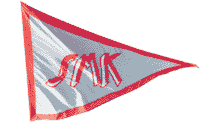 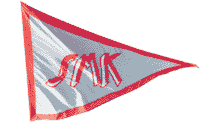 § 15  Övriga frågor
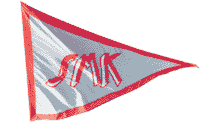 Slut SMK årsstämma 2019
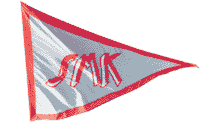 Efter årsmötet
Lena Sarfjäll-Englund från Svenska Sjö kommer att informera om båtförsäkringar.
Eva Enarsson kommer att informera om vad som händer på marinan och vi får möjligheten att ställa frågor om verksamheten.
Styrelsen presenterar en sammanställning av resultaten från medlemsenkäten.
Rolf Hjelte, öfogde, berättar om vad som händer på vår fina klubbholme Sandön. Synpunkter och idéer om hur vi kan utveckla Sandön mottages tacksamt.
Lena Sarfjäll-Englund
Eva Enarsson
Styrelsen presenterar en sammanställning av resultaten från medlemsenkäten
SMK enkät januari 2019
660 blev tillfrågade att svara på enkäten 366 svarade inom 1,5 vecka, ger 55,4 %.
14,1 % har inte varit på Sandön.
72 % har inte varit med på några aktiviteter på Sandön.
70 % har inte varit med på någon annan aktivitet.
På frågorna ”kommentarer på faciliteter” samt ”saknar du några faciliteter” 131 st. Önskar 82st el (62%), 17st Vatten (13%), 15 st Sophämtning (12%).
 
Enkla förbättringar efter första analysen
Toapapper på toaletterna 
2 toaletter till. Minskar överfulla toaletter 
Återinföra kräftskiva 
Fräscha upp övernattningshuset, avgiftsbelägga det och göra det bokningsbart på hemsidan
En toalett nära övernattningshuset 
Utveckla grillfaciliteterna. 
Gångbrädor mot bastun
Rabatt på båttvätten i Waxholm 
Flaggbeställning på hemsidan 
Tydligare skyltning för gästande båtar
Tydlig information om faciliteterna på Sandön
Bokslut och Verksamhetsberättelse med kallelsen till årsmötet
Permanent tipspromenad
Höst-träff, på Sea-Sea i Viggbyholm
366
Totalt antal svar
Skapad: den 16 december 2018
Fullständiga svar: 320
Q1: Har du besökt SMKs klubbholme Sandön som ligger S om Grinda?
Answered: 365    Skipped: 1
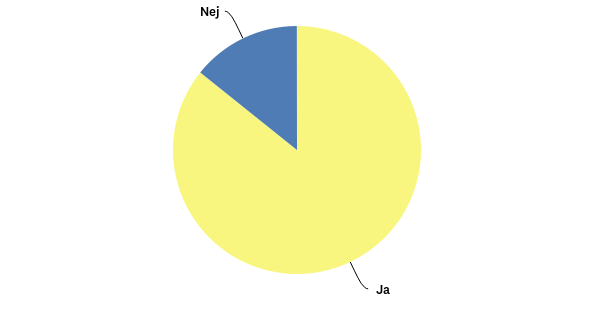 Q1: Har du besökt SMKs klubbholme Sandön som ligger S om Grinda?
Answered: 365    Skipped: 1
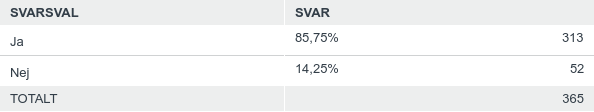 Q2: Vilka SMK arrangerade AKTIVITETER på Sandön har du varit med på?
Answered: 308    Skipped: 58
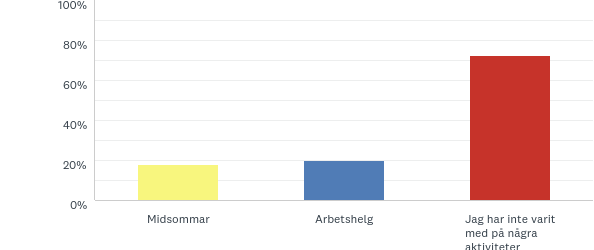 Q2: Vilka SMK arrangerade AKTIVITETER på Sandön har du varit med på?
Answered: 308    Skipped: 58
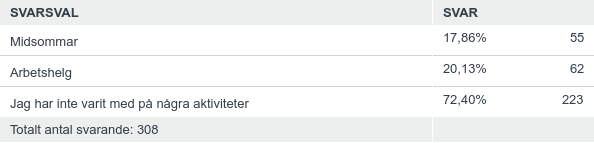 Q3: För varje aktivitet som du varit med på, hur VIKTIG är den för dig.
Answered: 72    Skipped: 294
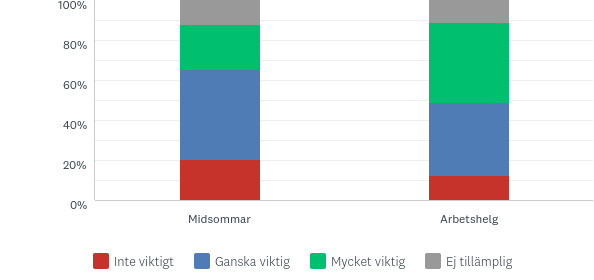 Q3: För varje aktivitet som du varit med på, hur VIKTIG är den för dig.
Answered: 72    Skipped: 294
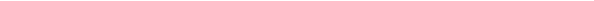 Q4: För varje aktivitet som du varit med på, hur NÖJD är du med arrangemanget
Answered: 73    Skipped: 293
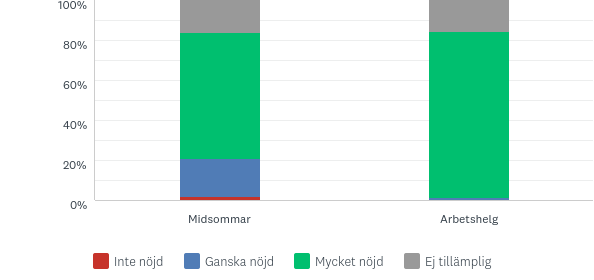 Q4: För varje aktivitet som du varit med på, hur NÖJD är du med arrangemanget
Answered: 73    Skipped: 293
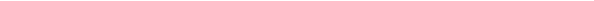 Q7: Vilka FACILITETER på ön känner du till?
Answered: 270    Skipped: 96
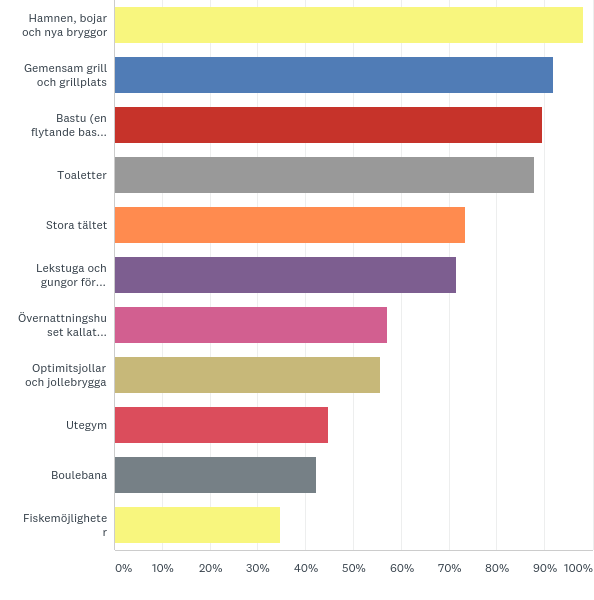 Q7: Vilka FACILITETER på ön känner du till?
Answered: 270    Skipped: 96
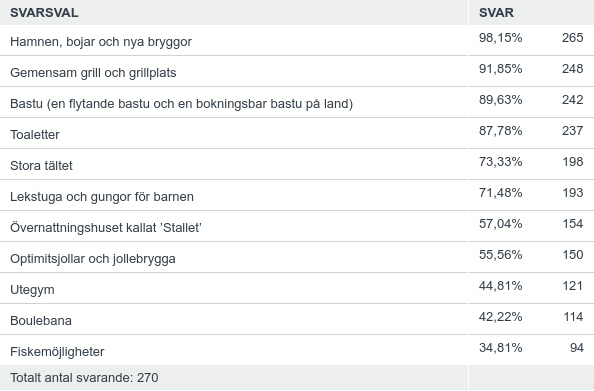 Q8: För varje facilitet på Sandön som du känner till, hur VIKTIG är den för dig?
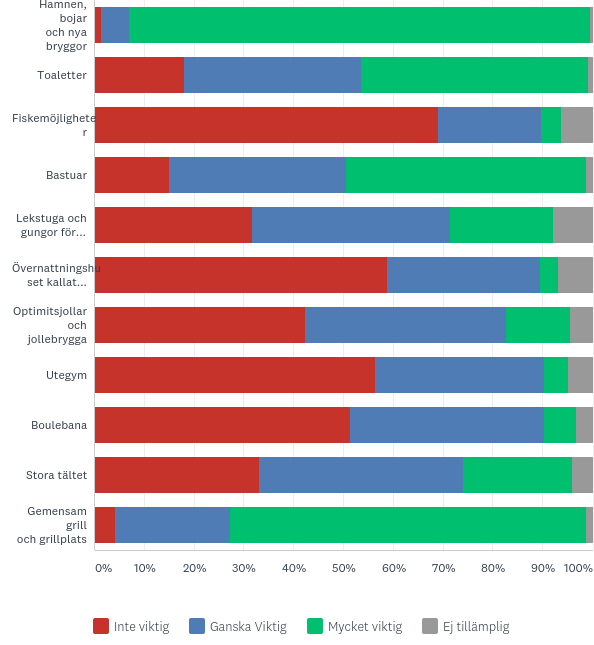 Answered: 270    Skipped: 96
Q8: För varje facilitet på Sandön som du känner till, hur VIKTIG är den för dig?
Answered: 270    Skipped: 96
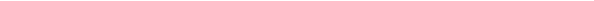 Q9: För varje facilitet på Sandön som du känner till, hur NÖJD är du med den?
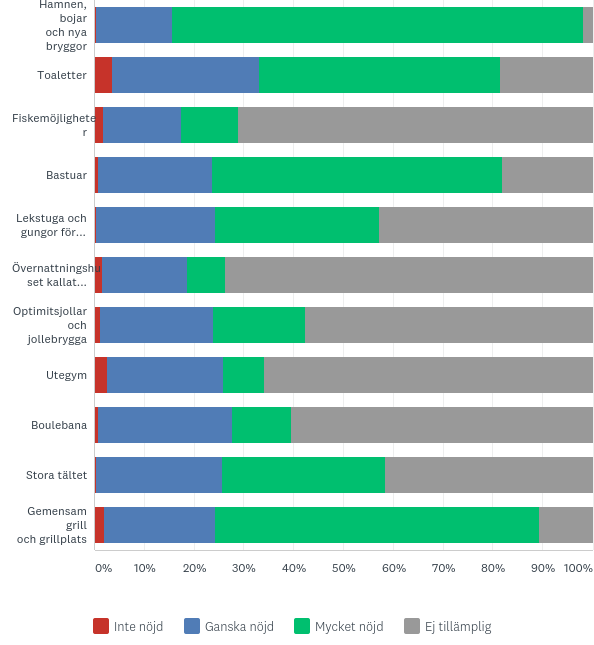 Answered: 265    Skipped: 101
Q9: För varje facilitet på Sandön som du känner till, hur NÖJD är du med den?
Answered: 265    Skipped: 101
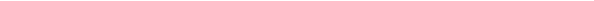 Q12: Har du varit med på någon annan SMK arrangerad klubbaktivitet?
Answered: 322    Skipped: 44
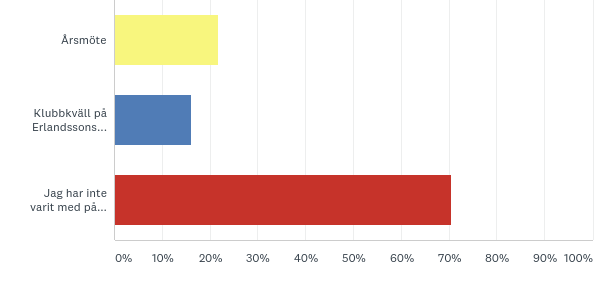 Q12: Har du varit med på någon annan SMK arrangerad klubbaktivitet?
Answered: 322    Skipped: 44
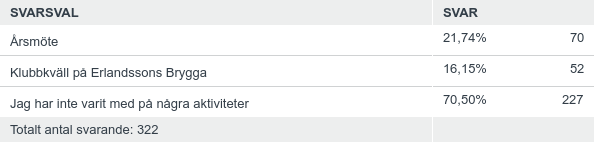 Q13: För varje aktivitet som du varit med på, hur VIKTIG är den för dig.
Answered: 92    Skipped: 274
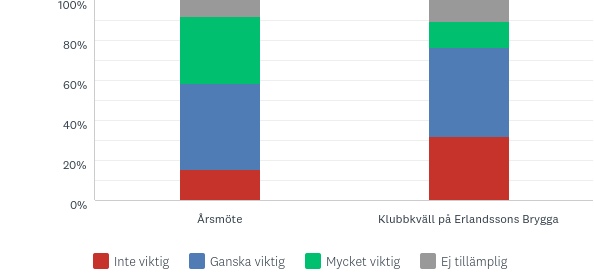 Q13: För varje aktivitet som du varit med på, hur VIKTIG är den för dig.
Answered: 92    Skipped: 274
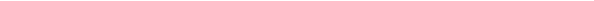 Q14: För varje aktivitet som du varit med på, hur NÖJD är du med arrangemanget?
Answered: 92    Skipped: 274
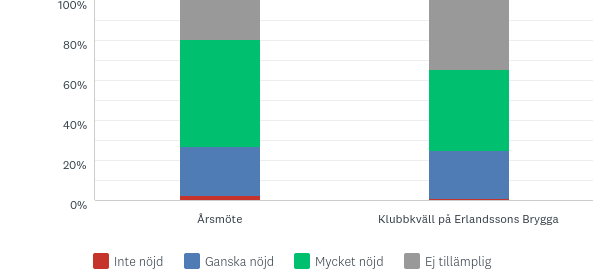 Q14: För varje aktivitet som du varit med på, hur NÖJD är du med arrangemanget?
Answered: 92    Skipped: 274
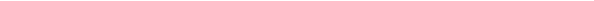 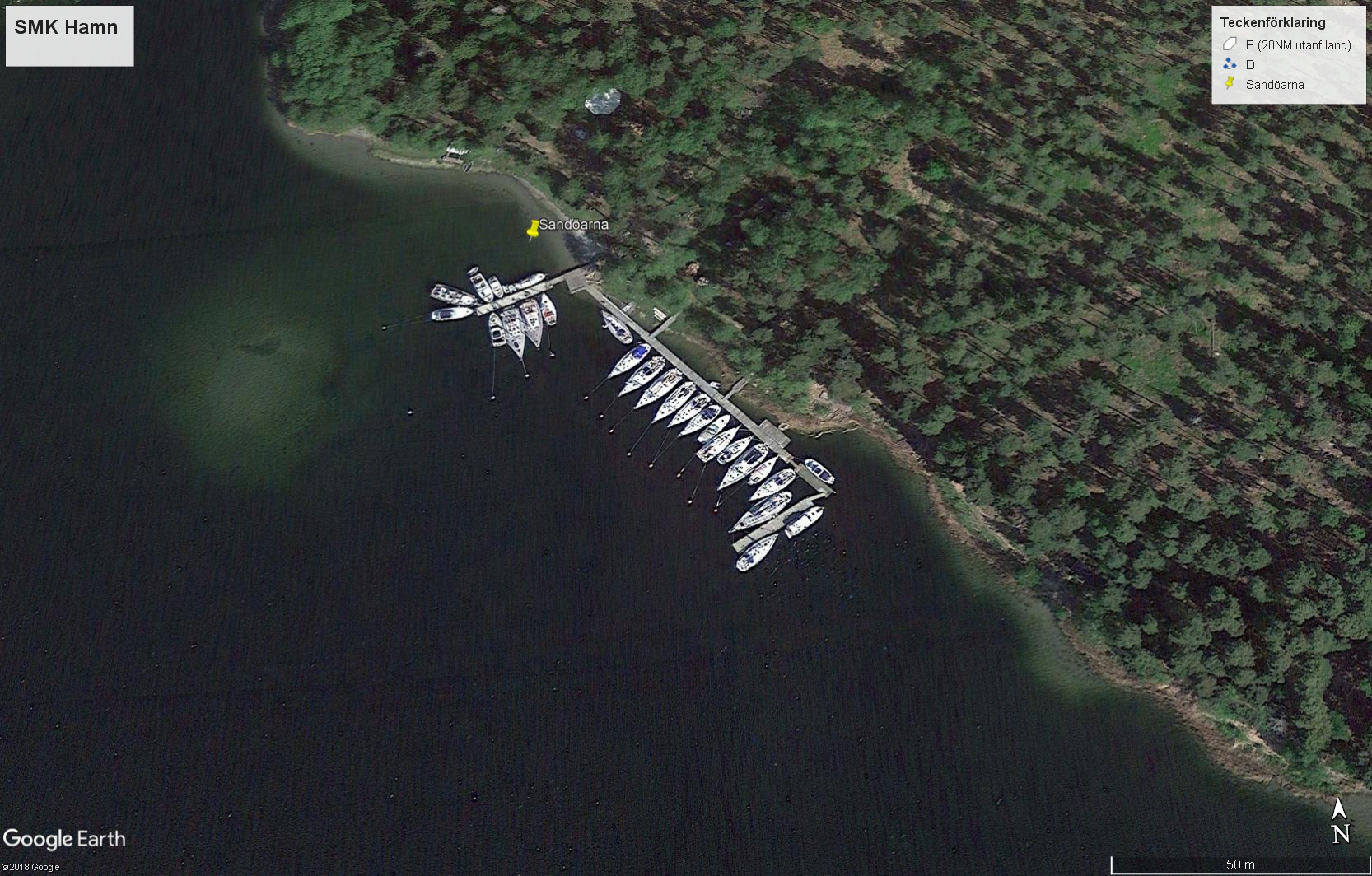 Sandöarna
SMK Klubbholme
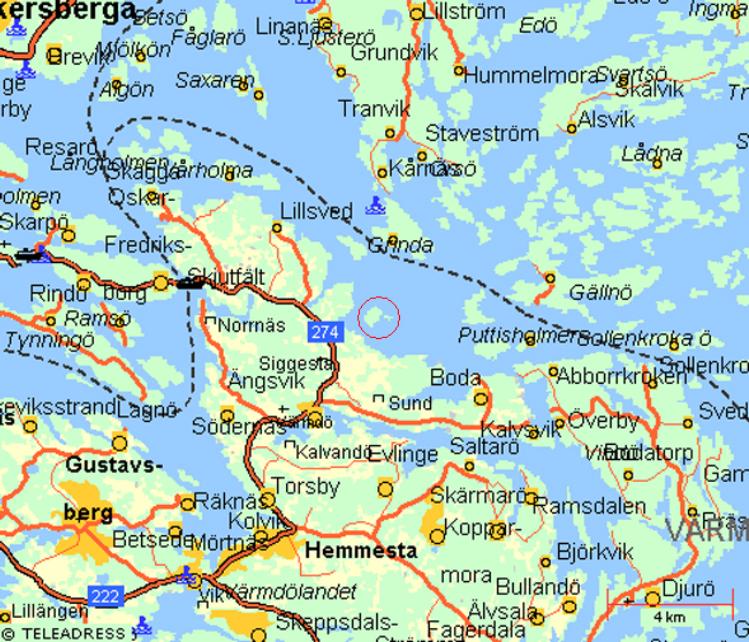 Sandön enligt sjökortet
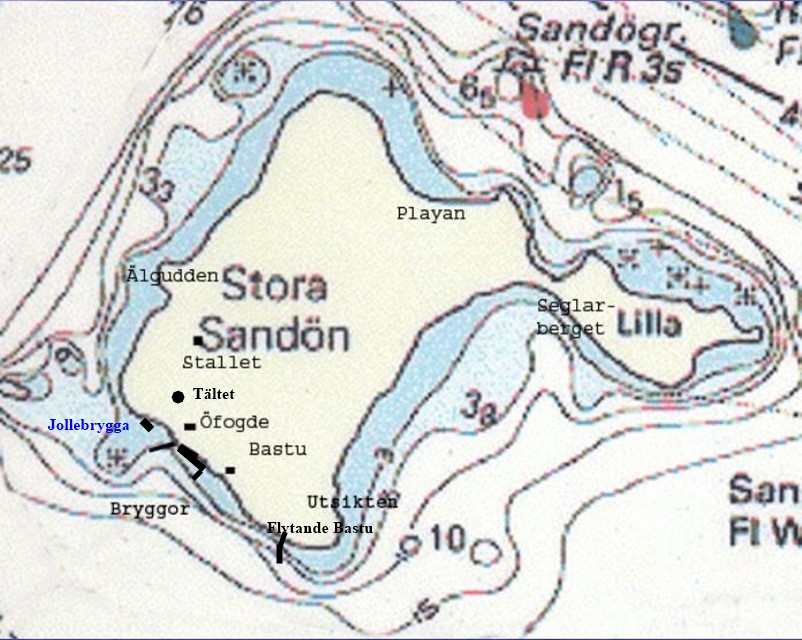 Hamnspecial
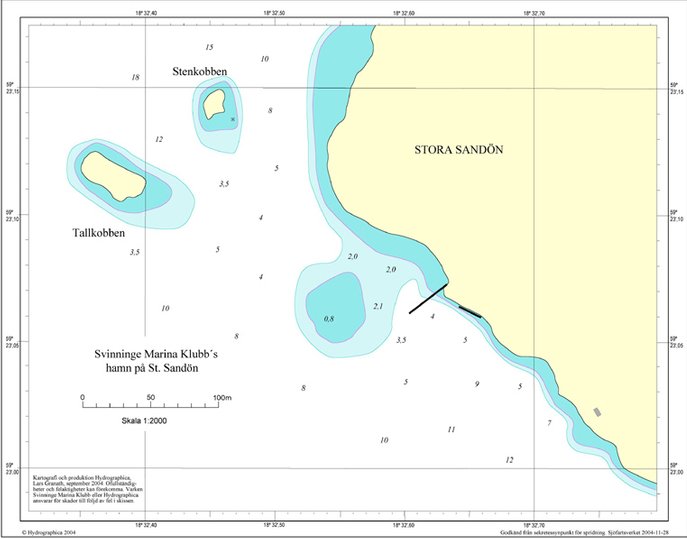 Fiskevatten
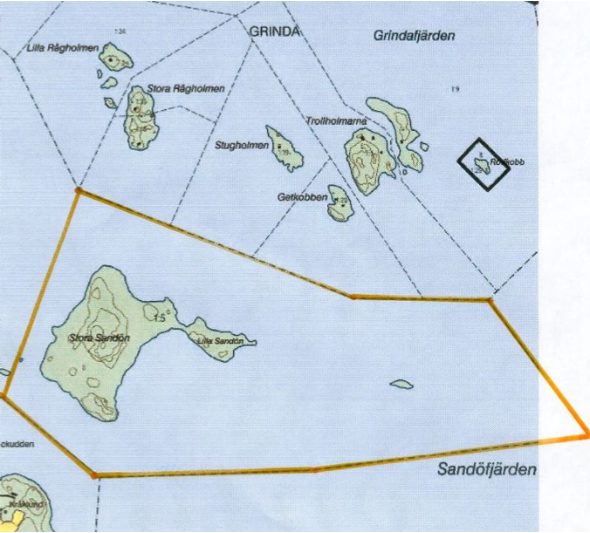 Agenda
Vad har gjorts
Framtida förbättringar
Vad som gjorts de senaste åren
Ny strandbrygga 2018.
Hamnen omfattar ca 160 bryggmeter där upp till 50 båtar kan förtöja.
Alla bojar kontrollerade 2018. 
Nytt klubbhus 2018.
Flytande bastu samt bokningsbar bastu.
4 st optimistjollar och en aluminiumroddbåt
Anskaffat ny jolleramp
8 toaletter varav en för barn, många med urinseparering
Gummidämpare på alla förtöjningar
Belysning på toaletter.
Utegym
Några vyer från starten 2003
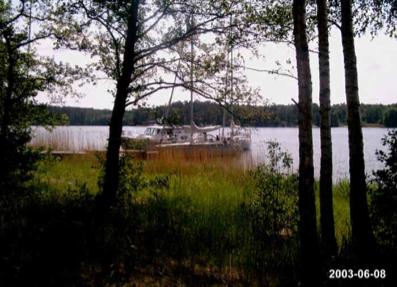 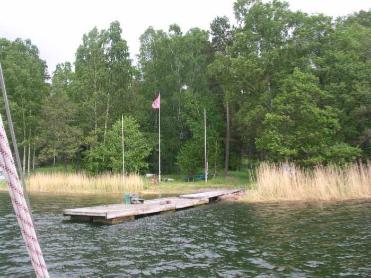 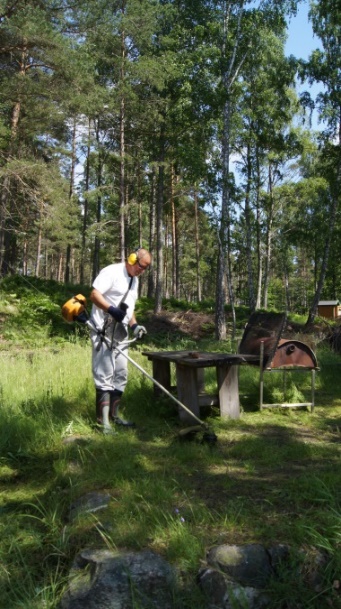 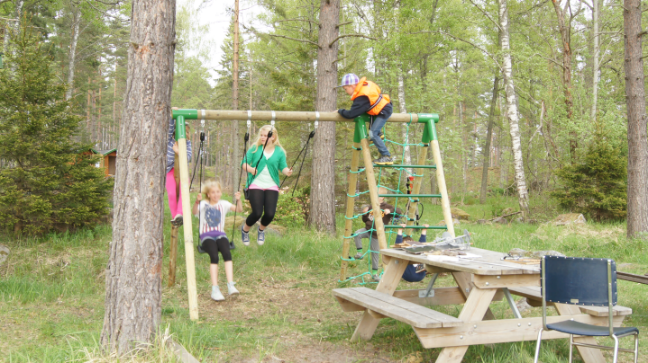 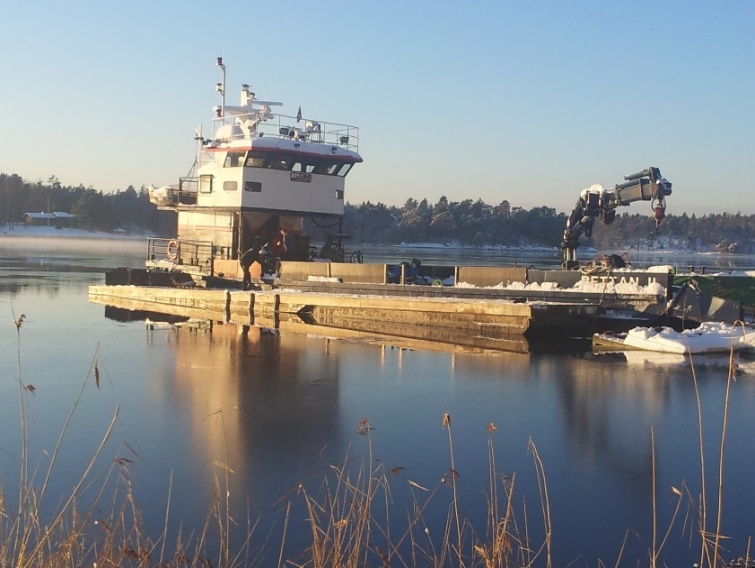 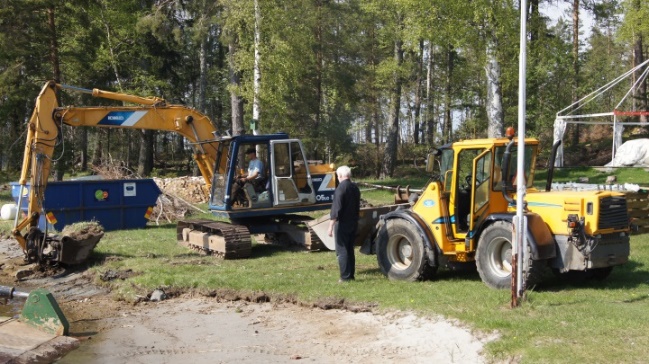 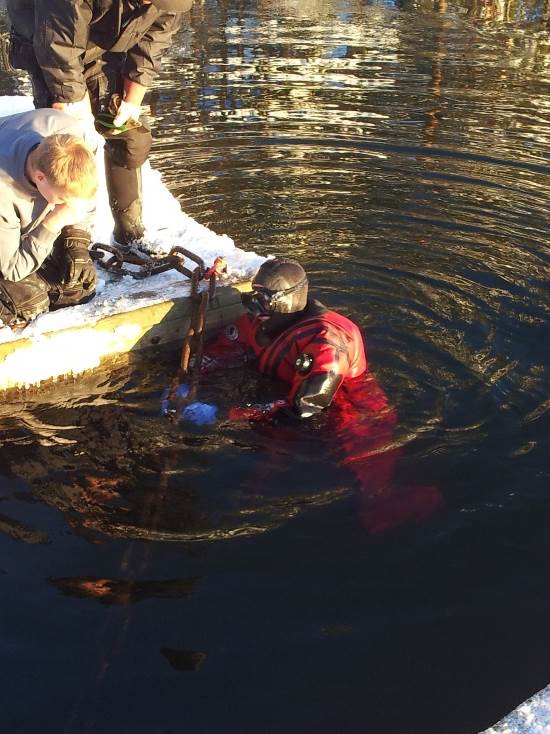 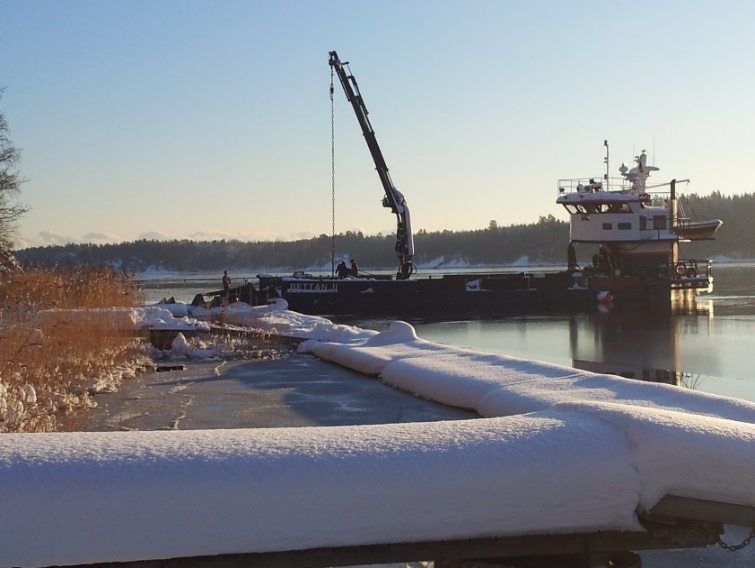 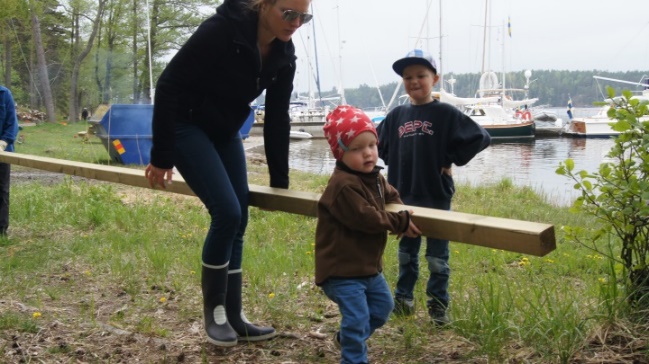 Faciliteter på ön
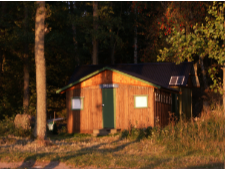 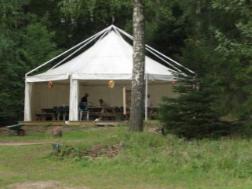 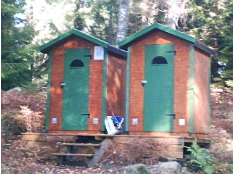 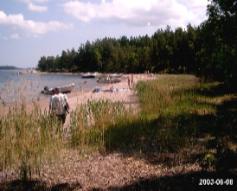 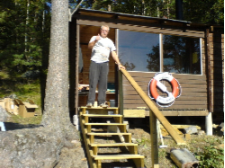 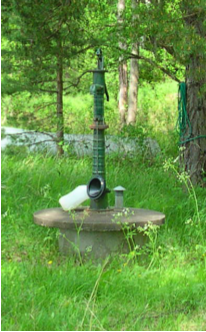 Planer 2019
El till ön;
möjlighet till belysning, kylskåp, handfat vid toaletterna etc
landström till bryggorna
Fortsätta prova hamnvärdssystem
Ny landgång till S-bryggan, “Suckarnas Bro”
Spänger till Bastu
Utveckla grillmöjligheterna
Fortsätta utveckla klubbhuset
Ytterligare tre toaletter
Toalettpapper I toaletterna
Ev reparationer efter vintern.
Utveckla Stallet med ny dörr, uppfräschning och toalett.
Ved, ved, ved.
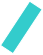 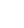 TC
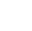 Stallet
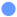 Pump
Container
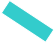 Korvgrillplats
Grillplats
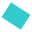 Öfogdenshus
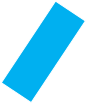 Bryggor på Sandöarna
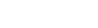 Däck 10*10 m
Anslagstavla
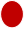 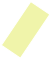 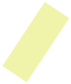 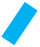 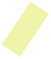 1,8
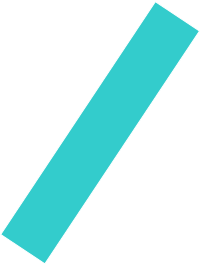 2
2,5
527
2,5
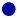 Bastu
3,5
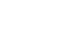 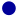 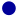 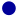 3
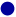 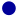 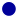 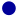 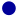 2
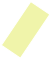 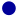 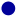 3,5
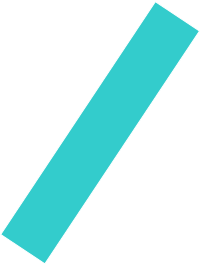 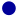 4
10
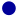 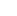 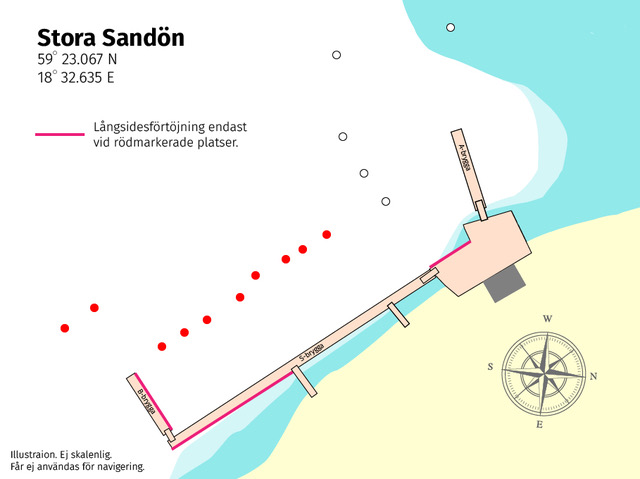 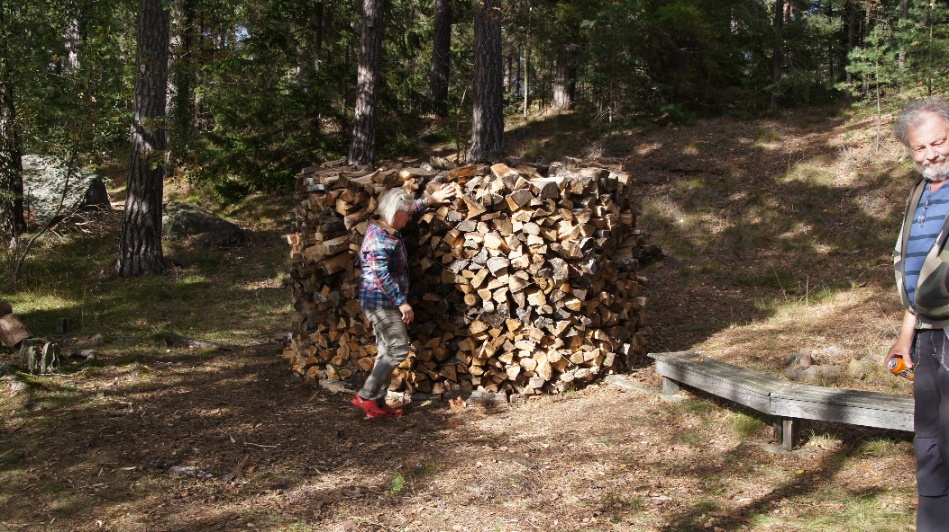 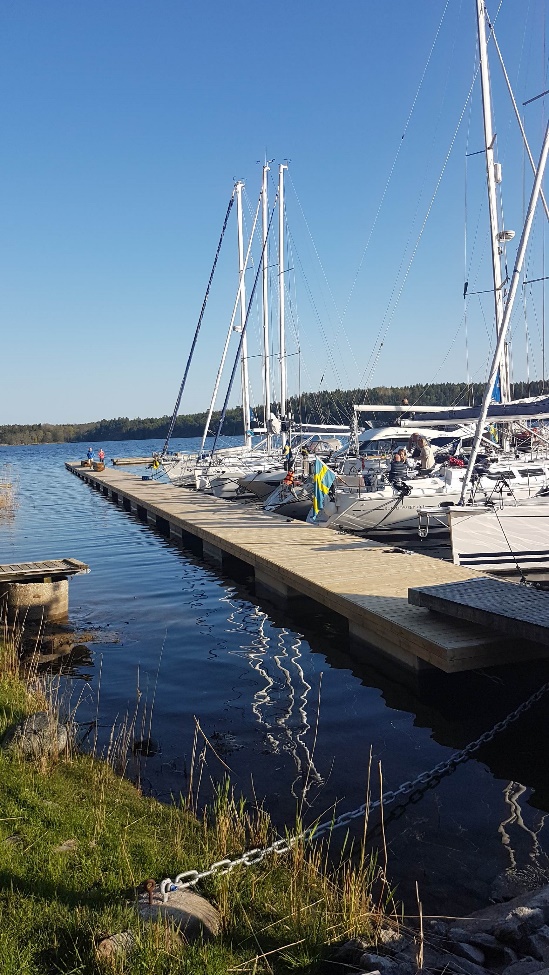 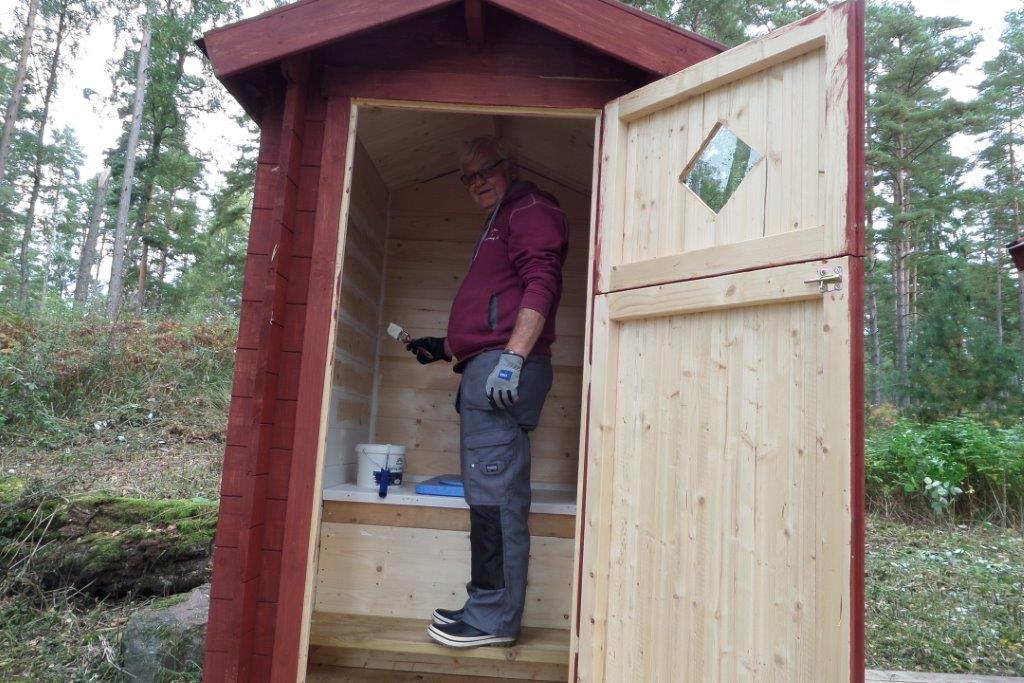 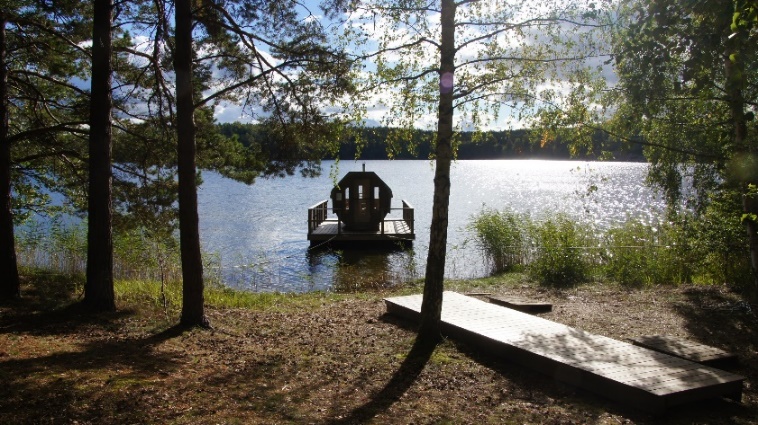 För allas trevnad
Se till att årsmärke är synligt och för klubbens flagg
Toaletterna är öppna även för betalande gäster
Bastun ingår inte i hamnavgiften. 
Använd inte engångsgrillar. Nyttja gärna klubbens stora grillar.
När Ni promenerar på ön, medför en plastpåse för upphittat skräp.
Det finns ingen sophämtning på ön.
Icke medlemmar får gästa hamnen i mån av plats och betalar då hamnavgift.
Den som tar ut leksaker ser också till att de plockas ihop
Jollarna återställs av de som riggat dem. Jollarna skall ligga upp och ner på jollebryggan alternativt på upplaget.
Den siste som lämnar hamnen ser till att allt är låst.
Det finns fiskenät bakom våra containers. Använda nät rensas och torkas.
Det går bra att sova i Stallet.
Inget sjövatten på bastuaggregaten. Hjälp till att förflytta veden till bastun.
Har ni överskottsenergi, klipp gräset.
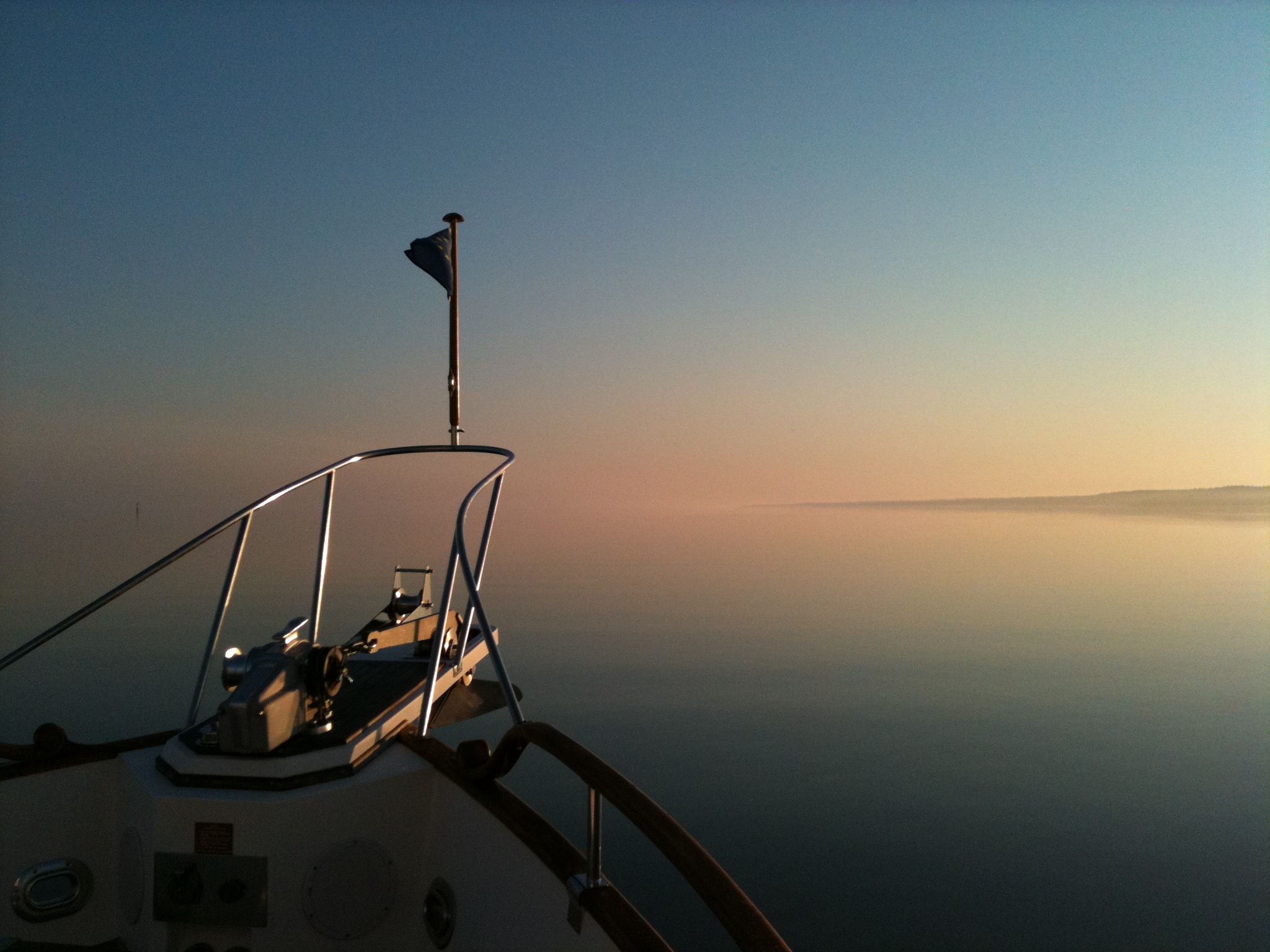 Tack för idag!
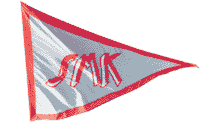